Análise de Sensibilidade
Professores: Paulo Maciel - Ricardo Massa

Alunos: Alexsandro Marques
               Lubnnia Morais
1
17 de outubro de 2012
Sumário
O que é Análise de Sensibilidade?

Importância da Análise de Sensibilidade

Objetivos

Aplicabilidade

Softwares de Otimização

Técnicas Gráficas
2
17 de outubro de 2012
Sumário
Métodos de Análise de Sensibilidade

O método Simplex

Prática
3
17 de outubro de 2012
Sumário
O que é Análise de Sensibilidade?

Importância da Análise de Sensibilidade

Objetivos

Aplicabilidade

Softwares de Otimização

Técnicas Gráficas
4
17 de outubro de 2012
O que é Análise de Sensibilidade?
O que é Análise de Sensibilidade

ou 

Análise de Pós-Otimização?
O teste ou análise de sensibilidade é uma técnica que avalia a mudança de uma variável dentro do projeto, analisando o resultado desta variação sobre o seu planejamento inicial.
5
17 de outubro de 2012
O que é Análise de Sensibilidade?
É uma técnica que permite de forma controlada conduzir experimentos e investigações com o uso de um modelo de simulação.

Análise de sensibilidade (SA) é um método de determinar os fatores mais influentes em um sistema [Frank 1978, Hamby 1994].

A Análise de Sensibilidade consiste em estudar o efeito que a variação de um dado de entrada pode ocasionar nos resultados. Quando uma pequena variação num parâmetro altera drasticamente a rentabilidade de um projeto, diz-se que o projeto é muito sensível a este parâmetro [Casarotto e Koppitke, 2000].
6
17 de outubro de 2012
O que é Análise de Sensibilidade?
Oda et al. (2001) em seu estudo relata que na prática, a análise de sensibilidade deve ser feita para as variáveis que apresentam maior impacto nos custos, prazos ou outros resultados do projeto, ou seja, aquelas às quais o projeto é mais sensível.

De acordo com Salles (2004), a Análise de Sensibilidade é o procedimento que verifica qual o impacto sofrido no cronograma de um projeto, por exemplo, quando varia um determinado parâmetro relevante do projeto, o tempo de execução de determinada atividade, por exemplo.

Pode ser entendida como sendo o estudo da relação entre as variações no resultado de um modelo matemático e as diferentes fontes de variação dos dados de entrada do modelo. [Saltelli et al, 2008].
7
17 de outubro de 2012
O que é Análise de Sensibilidade?
Em essência, a análise de sensibilidade responde a pergunta "O que faz a diferença nesta decisão?"


Analisa o impacto que cada um dos parâmetros de um modelo pode causar em uma determinada métrica.
8
17 de outubro de 2012
O que é Análise de Sensibilidade?
Análise Univariada
Para avaliar a sensibilidade de um modelo e/ou projeto a uma determinada grandeza faz-se variar esta mantendo as demais constantes

Análise Multivariada
Consiste em variar mais do que uma grandeza em simultâneo
Assim verifica-se até que ponto o projeto é sensível a determinadas variáveis
9
17 de outubro de 2012
Sumário
O que é Análise de Sensibilidade?

Importância da Análise de Sensibilidade

Objetivos

Aplicabilidade

Softwares de Otimização

Técnicas Gráficas
10
17 de outubro de 2012
Importância da Análise de Sensibilidade?
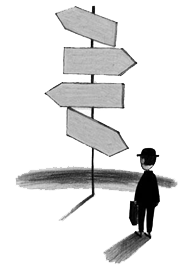 Etapa muito importante na metodologia de Análise de Decisão.

É utilizada para:
Tomar melhores decisões;

Decidir quais dados estimados devem ser refinados antes de tomar uma decisão;

Concentrar-se nos elementos críticos durante a implementação.
11
17 de outubro de 2012
Importância da Análise de Sensibilidade?
Permite avaliar impactos associados:
As alterações dos valores das variáveis de entrada e dos    parâmetros do sistema.

Das mudanças estruturais em um modelo

Permite identificar os parâmetros que causam maior perturbação na performance do modelo. Deste modo, a análise de sensibilidade é realizada com o objectivo de definir a influência de alguns parâmetros (input) nos resultados (output) do modelo.
12
17 de outubro de 2012
Sumário
O que é Análise de Sensibilidade?

Importância da Análise de Sensibilidade

Objetivos

Aplicabilidade

Softwares de Otimização

Técnicas Gráficas
13
17 de outubro de 2012
Objetivos
Determinar os parâmetros que têm maior impacto nas saídas geradas pelo modelo.

Identificar gargalos do sistema (otimização).

Planejamento de experimentos

Identificar possíveis erros de modelagem.

Identificar parâmetros insignificantes, que podem ser eliminados do modelo.
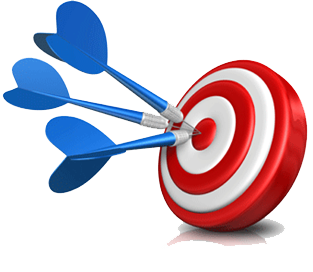 14
17 de outubro de 2012
Sumário
O que é Análise de Sensibilidade?

Importância da Análise de Sensibilidade

Objetivos

Aplicabilidade

Softwares de Otimização

Técnicas Gráficas
15
17 de outubro de 2012
Aplicabilidade
A análise de sensibilidade tem sido aplicada principalmente nas seguintes áreas:
Física
Química
Estudos climáticos e ambientais
Economia
Análise de Risco
Processamento
Redes neurais
Avaliação de desempenho
Fabricação de novos produtos
Avaliar o emprego de novas tecnologias ou processo de fabricação
16
17 de outubro de 2012
Sumário
O que é Análise de Sensibilidade?

Importância da Análise de Sensibilidade

Objetivos

Aplicabilidade

Softwares de Otimização

Técnicas Gráficas
17
17 de outubro de 2012
Softwares de Otimização
LINDO

SimLab

TopRank
18
17 de outubro de 2012
Softwares de Otimização
LINDO (Linear, INteractive, and Discrete Optimizer)
Desenvolvido pela empresa LINDO Systems

Usado ​​por milhares de empresas em todo o mundo para maximizar os lucros e minimizar os custos em decisões que envolvam o planejamento da produção, transporte, finanças, distribuição de portfólio, orçamento de capital, fusão, agendamento de inventário, a alocação de recursos e muito mais.
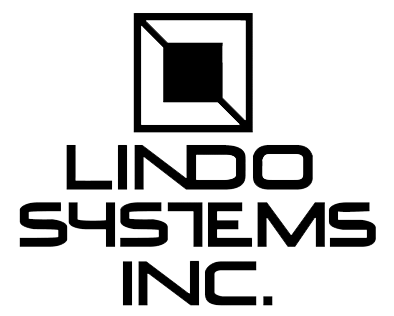 19
17 de outubro de 2012
Softwares de Otimização
LINDO (Linear, INteractive, and Discrete Optimizer)
Sintaxe do Modelo:
Função objetivo (FO) que deverá iniciar com os comandos MAX para maximizar e MIN para Minimizar e à frente deverá ser colocada a função objetivo.

A declaração SUBJECT TO (sujeito a) que pode ser substituído por st ou s.t. e logo após serão declaradas as restrições do problema.

Obs.: As variáveis devem ser declaradas com no máximo 8 letras e nas linhas com as restrições deve ser colocado “)” logo após o nome da restrição.
20
17 de outubro de 2012
Softwares de Otimização
O pecuarista e os três tipos de ração para gado
min x1 + 1.20x2 + 1.30x3

st
N1) 0.30x1 + 0.25x2 + 0.10x3 >= 6
N2) 0.20x1 + 0.30x2 + 0.20x3 >= 4
N3) 0.25x1 + 0.15x2 + 0.20x3 >= 4
N4) 0.25x1 + 0.30x2 + 0.40x3 >= 6
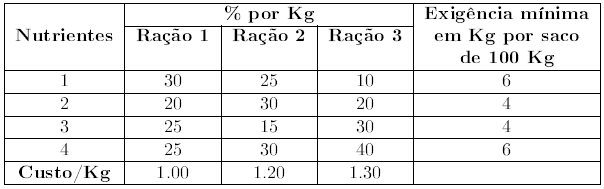 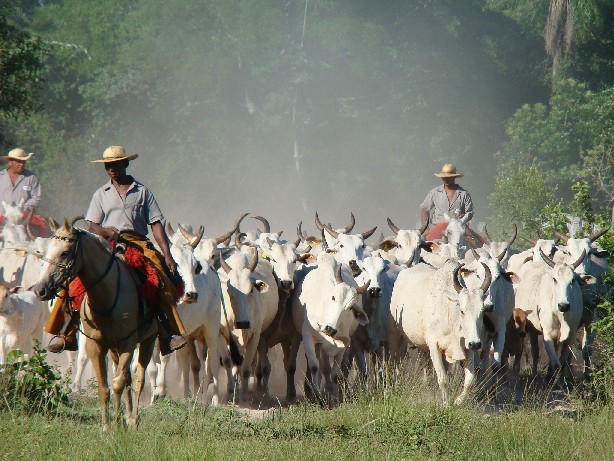 21
17 de outubro de 2012
Softwares de Otimização
SimLab
SimLab é um framework de desenvolvimento para análise de incerteza e análise de sensibilidade.

http://simlab.jrc.ec.europa.eu
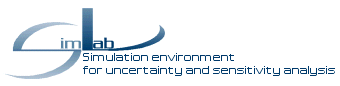 22
17 de outubro de 2012
Softwares de Otimização
TopRank
Faz parte do Decision Tools Suite que é um conjunto integrado de programas para análise de risco e tomada de decisão em casos em que existe incerteza.
Microsoft Excel.
Executa análises de sensibilidade automatizadas de variações hipotéticas (what if).
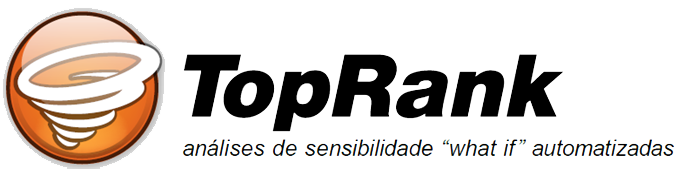 23
17 de outubro de 2012
Sumário
O que é Análise de Sensibilidade?

Importância da Análise de Sensibilidade

Objetivos

Aplicabilidade

Softwares de Otimização

Técnicas Gráficas
24
17 de outubro de 2012
Técnicas Gráficas
Diagrama de Tornado

Gráfico de Radar ou SpiderPlot

Gráfico de Sensibilidade
25
17 de outubro de 2012
[Speaker Notes: Mostram graficamente o resultado da análise de sensibilidade]
Diagrama de Tornado
Mostra graficamente o resultado da análise de sensibilidade de um fator ou variável;

Determina quais variáveis tem maior impacto potencial no projeto;

Exibem a classificação de um input individual em relação a outro input, comparando os efeitos de todos os inputs nos resultados;

O comprimento da barra representa a quantidade de mudança produzida nos resultados;
26
17 de outubro de 2012
Diagrama de Tornado
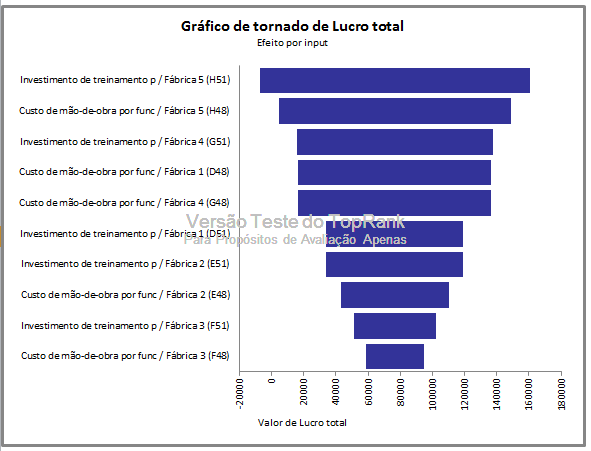 Input de maior efeito
Através desta disponibilidade de variáveis o gráfico possui a forma de um tornado
Input de menor efeito
27
17 de outubro de 2012
Diagrama de Radar
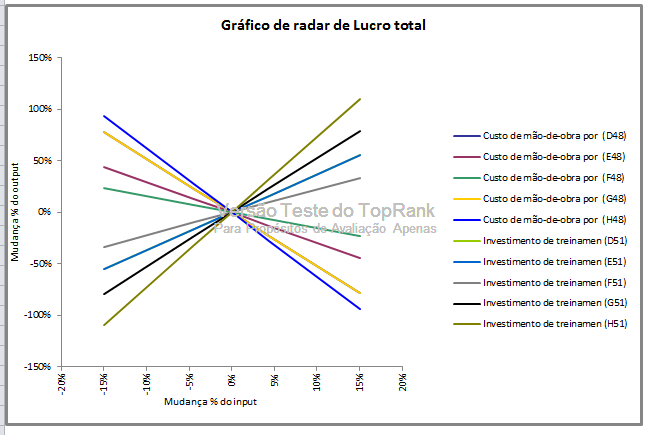 Também compara os efeitos de vários inputs nos resultados;

Para cada variável específica analisada, calculam-se os resultados finais usando desde o valor mínimo até o valor máximo da variável, passando por todos os valores intermediários unitários;

Como os inputs produzem diferentes efeitos nos resultados, o gráfico frequetemente tem o formato de uma teia de aranha ou radar;
28
17 de outubro de 2012
Gráfico de Sensibilidade
Os efeitos de um input individual nos resultados podem ser apresentados na forma de um gráfico padrão de sensibilidade à base de linhas;

O valor do input selecionado é apresentado no eixo X;

O valor dos resultados são apresentados no eixo Y;
29
17 de outubro de 2012
Gráfico de Sensibilidade
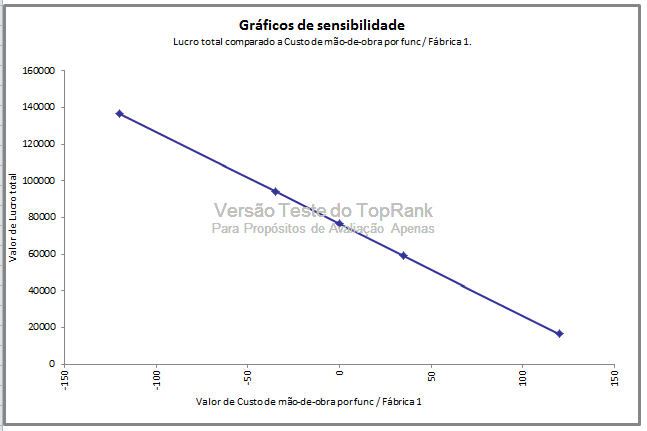 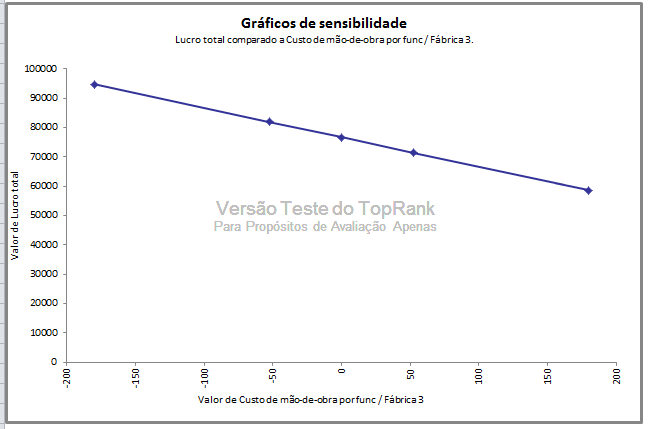 30
17 de outubro de 2012
Sumário
Métodos de Análise de Sensibilidade

O método Simplex

Prática
31
17 de outubro de 2012
Métodos de An. de Sensibilidade
As técnicas utilizadas para a análise de sensibilidade são as mesmas utilizadas para a análise de incerteza;

Na análise de incerteza, o que se procura é a incerteza dos dados de saída devida as incertezas dos dados de entrada, e assim se obter a confiabilidade do sistema;

Na análise de sensibilidade o que se procura é determinar como a variação dos dados de entrada alteram os dados de saída, e então se observar quais dados de entrada controlam o sistema.
32
17 de outubro de 2012
Métodos de An. de Sensibilidade
Análise Diferencial ou derivação parcial: técnica de referência para as outras.

Método de Monte Carlo: realiza múltiplas avaliações com conjuntos de dados de entrada gerados randomicamente

Método da Transformada de Fourier: A avaliação do sistema é feita variando-se simultaneamente todos os dados de entrada.

Variação de valores dos parâmetros um-a-um, como sendo a abordagem mais simples.
33
17 de outubro de 2012
Métodos de An. de Sensibilidade
Análise de correlação entre variáveis independentes e dependentes.

Análise de regressão, como a mais abrangente, usada para modelos complexos.
34
17 de outubro de 2012
Método Diferencial
35
17 de outubro de 2012
Método Diferencial
36
17 de outubro de 2012
Método Diferencial
37
17 de outubro de 2012
Método de Monte Carlo
Método de Monte Carlo: Consiste em realizar múltiplas avaliações com conjuntos de dados de entrada gerados randomicamente, seguindo uma distribuição de probabilidade proposta.
Após as avaliações, analisam-se as saídas por meio de suas  médias, desvios padrão e as distribuições de probabilidades associadas;

É método para combinar distribuições de probabilidade;

A avaliação do sistema pode ser feita variando-se simultaneamente todos os dados de entrada a fim de se obter a variância global do sistema;
38
17 de outubro de 2012
Método de Monte Carlo
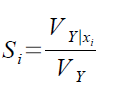 39
17 de outubro de 2012
Método de Monte Carlo
40
17 de outubro de 2012
AS em Avaliação de Desempenho
Para avaliação de desempenho a Análise Diferencial tem grande aplicabilidade.

Modelos:
GSPN
CTMC ou DTMC
Modelos Semi-Markovianos
Redes de filas
41
17 de outubro de 2012
[Speaker Notes: CTMC - Tempo contínuo Cadeia de Markov
DTMC – Tempo discreto cadeia de markov]
AS em Avaliação de Desempenho
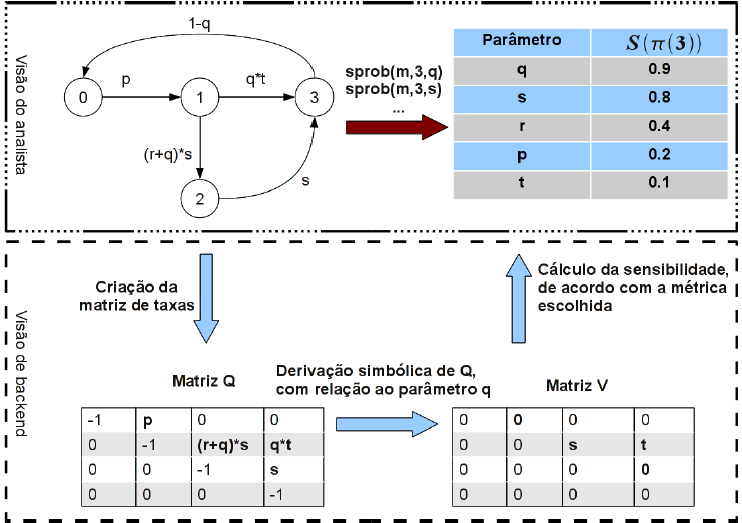 42
17 de outubro de 2012
[Speaker Notes: CTMC - Tempo contínuo Cadeia de Markov
DTMC – Tempo discreto cadeia de markov]
Sensibilidade de métricas “clássicas” em CTMC
Desenvolvimento de funções para:
Probabilidade de estado estacionário;
Probabilidade de estado transiente;
Probabilidade cumulativa transiente;
Reward estacionário;
Reward transiente;
Reward cumulativo transiente.
43
17 de outubro de 2012
[Speaker Notes: CTMC- cadeias de markov de tempo continuo]
Probabilidade de estado estacionário
Equações da probabilidade de estado estacionário:




Onde Q denota a matriz geradora CTMC e π representa o lugar do vetor probabilidade do estado estacionário.
Calculando as derivadas, em relação a um dado parâmetro:
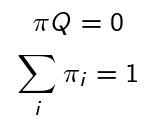 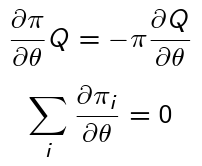 44
17 de outubro de 2012
[Speaker Notes: CTMC- cadeias de markov de tempo continuo]
Probabilidade de estado estacionário
Equações da probabilidade de estado transiente:






Onde t é o tempo de interesse, P(t) é o vetor de probabilidade do estado transitório
O que queremos calcular:
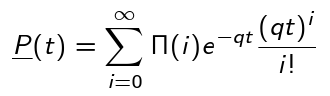 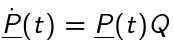 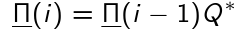 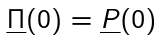 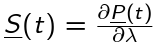 45
17 de outubro de 2012
[Speaker Notes: CTMC- cadeias de markov de tempo continuo]
Taxa de Reward
Sendo E[X(t)] o valor esperado de reward:

F1

F2


F3


F1 taxa de recompensa esperada no tempo t
F2 e F3 calculo da sensibilidade
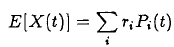 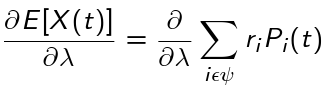 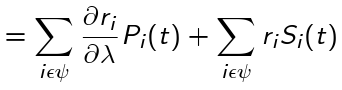 46
17 de outubro de 2012
[Speaker Notes: CTMC- cadeias de markov de tempo continuo]
Exemplo de utilização do Sharpe para AS
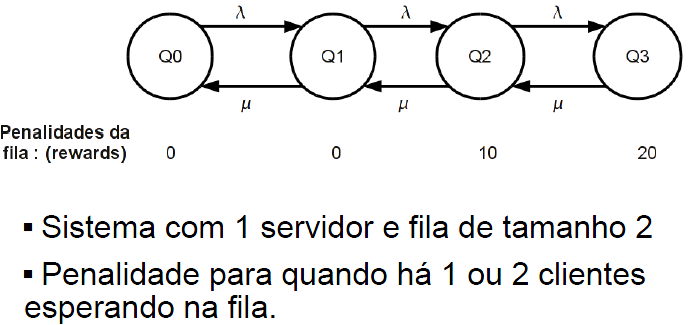 47
17 de outubro de 2012
[Speaker Notes: CTMC- cadeias de markov de tempo continuo]
Exemplo de utilização do Sharpe para AS
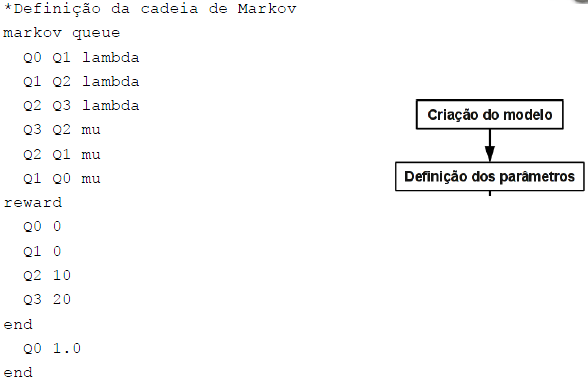 48
17 de outubro de 2012
[Speaker Notes: CTMC- cadeias de markov de tempo continuo]
Exemplo de utilização do Sharpe para AS
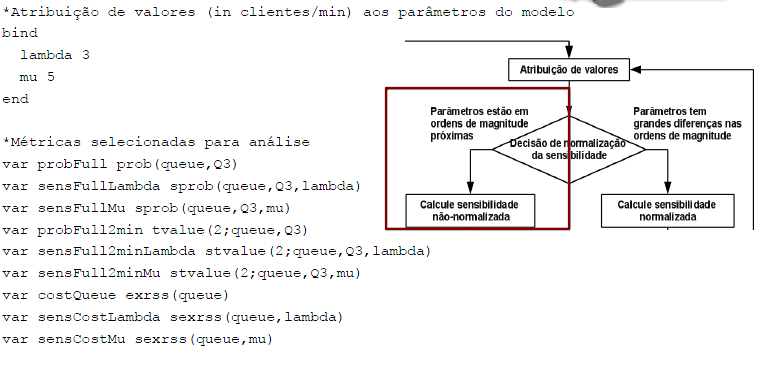 49
17 de outubro de 2012
[Speaker Notes: CTMC- cadeias de markov de tempo continuo]
Exemplo de utilização do Sharpe para AS
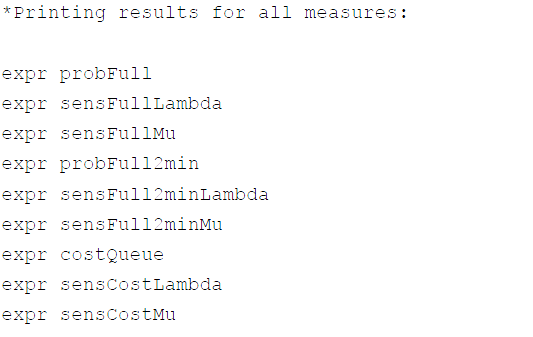 50
17 de outubro de 2012
[Speaker Notes: CTMC- cadeias de markov de tempo continuo]
Exemplo de utilização do Sharpe para AS
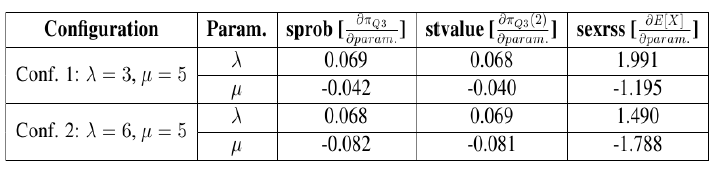 sprob : Probabilidade de estado estacionário
stvalue: Probabilidade de estado transiente
Sexrss: Reward estacionário
51
17 de outubro de 2012
[Speaker Notes: CTMC- cadeias de markov de tempo continuo]
Sumário
Métodos de Análise de Sensibilidade

O método Simplex

Prática
52
17 de outubro de 2012
O método Simplex
Uma das hipóteses dos problemas de programação linear é a consideração de certeza nos coeficientes e constantes.

A solução otimizada é dependente dos coeficientes da função objetivo (geralmente lucro, receita ou custo) e dos coeficientes e constantes das restrições (geralmente necessidades por produto e disponibilidade de um recurso).

Devemos saber o quanto a solução otimizada está dependente de uma determinada constante ou coeficiente. Se observarmos uma alta dependência, devemos tomar um grande cuidado na determinação da mesma.
53
17 de outubro de 2012
[Speaker Notes: CTMC- cadeias de markov de tempo continuo]
O método Simplex
A análise de pós-otimização verifica as possíveis variações, para cima e para baixo, dos valores dos coeficientes da função objetivo, dos coeficientes e das constantes das restrições, sem que a solução ótima (x1, x2, ..., xn) seja alterada.

Devemos responder a basicamente 3 perguntas:

Qual o efeito de uma mudança num coeficiente da função objetivo?

Qual o efeito de uma mudança numa constante de uma restrição?

Qual o efeito de uma mudança num coeficiente de uma restrição?
54
17 de outubro de 2012
[Speaker Notes: CTMC- cadeias de markov de tempo continuo]
O método Simplex
Existem dois tipos básicos de análise de sensibilidade.

O primeiro estabelece limites inferiores e superiores para todos os coeficientes da função objetivo e para as constantes das restrições.

O segundo verifica se mais de uma mudança simultânea em um problema altera a sua solução ótima.
55
17 de outubro de 2012
[Speaker Notes: CTMC- cadeias de markov de tempo continuo]
Alteração em um dos coeficientes da F.O
Considere o problema abaixo e sua solução gráfica
Max Z = 5x1 + 2x2
Sujeito a:
             4x1 + x2 ≤ 10  (A) 
 x1 + 2x2 ≤ 9 (B)
   x1 ≥ 0 e x2 ≥ 0
56
17 de outubro de 2012
[Speaker Notes: CTMC- cadeias de markov de tempo continuo]
Alteração em um dos coeficientes da F.O
Na solução ótima, os valores de x1 e x2 são iguais para as duas equações das retas que limitam a solução. Portanto, resolvendo este sistema de equações poderemos encontrar a solução ótima
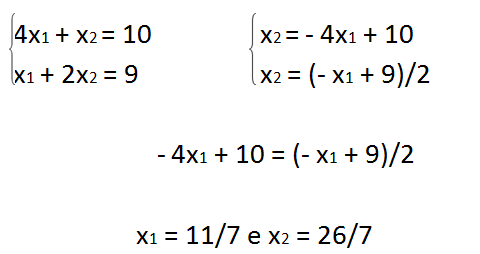 57
17 de outubro de 2012
[Speaker Notes: CTMC- cadeias de markov de tempo continuo]
Alteração em um dos coeficientes da F.O
A alteração em um dos coeficientes provoca uma alteração no coeficiente angular da reta que define a função objetivo. Podemos notar que se a variação na inclinação for pequena a solução ótima (valor das variáveis de decisão que produzem o maior valor da função objetivo) não sofrerá alteração. Devemos deixar claro que o valor máximo (Z) a ser produzido pela solução ótima será diferente, independentemente da manutenção da solução ótima.
Esta figura mostra quanto a inclinação (área sombreada) da função objetivo pode mudar sem que a solução ótima seja alterada
58
17 de outubro de 2012
Alteração em um dos coeficientes da F.O
As retas A, B e a função objetivo apresentadas na figura pertencem a uma mesma família de retas pois têm o ponto (11/7, 26/7) em comum, isto é, uma característica em comum, e a diferença ente elas está no coeficiente angular. Portanto, enquanto o coeficiente angular da função objetivo estiver entre os coeficientes das retas que determinam a solução ótima esta não se alterará. Matematicamente, pode ser representado por:
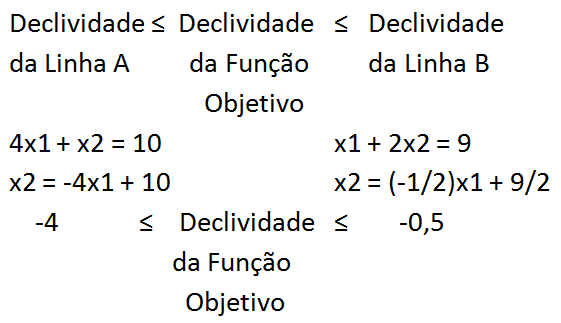 59
17 de outubro de 2012
Alteração em um dos coeficientes da F.O
De uma forma geral, podemos obter o valor do coeficiente angular de uma função objetivo por Z = c1x1 + c2x2 ou por:





Isto é, o coeficiente angular é dado por: – c1/c2. 
Logo, no caso, queremos: - 4 ≤ – c1/c2 ≤ - 0,5
60
17 de outubro de 2012
Alteração em um dos coeficientes da F.O
A análise feita a seguir supõe que apenas um dos coeficientes da função objetivo pode sofrer alteração de cada vez. Supondo primeiramente  que apenas c1 sofrerá alteração, este poderá variar de 1 ≤ c1 ≤ 8. Matematicamente estes limites podem ser obtidos da seguinte maneira:
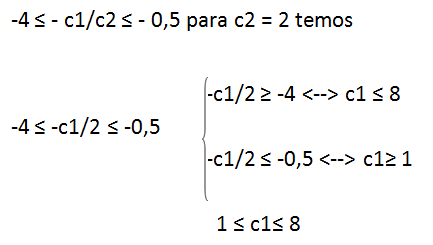 61
17 de outubro de 2012
Alteração em um dos coeficientes da F.O
Neste a tarefa foi facilitada, pois existiam limites bem claros para a alteração do coeficiente angular, dado pelas duas retas das restrições. Contudo, nem sempre existem estes limites de forma clara.

Considere agora o problema a seguir, que difere do nosso problema original apenas pela alteração do coeficiente da variável x1.

		Max Z = 15x1 + 2x2
		Sujeito a:
	           	4x1 + x2 ≤ 10(A)	
	 	  	x1 + 2x2 ≤ 9(B) 	 
    	  	x1≥ 0 e x2 ≥ 0
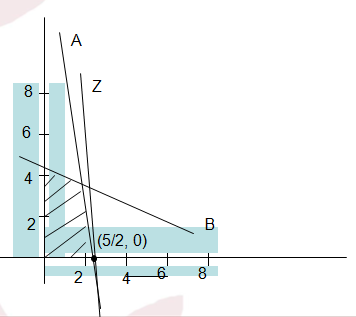 62
17 de outubro de 2012
Alteração em um dos coeficientes da F.O
Assumindo agora que apenas c2 sofrerá alteração, este poderá variar de 1,25 ≤ c2 ≤ 10. Matematicamente estes limites podem ser obtidos da seguinte maneira: 

     -4 ≤ -c1/c2 ≤ - 0,5 para c1 = 5 temos
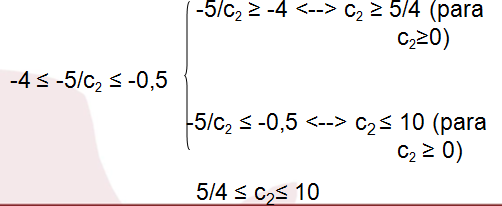 63
17 de outubro de 2012
Alteração em um dos coeficientes da F.O
A representação gráfica deste novo problema é muito parecida com a anterior, já que os conjuntos de restrições (portanto, as soluções viáveis) são os mesmos para ambos os problemas. A figura a seguir mostra o conjunto de soluções viáveis, bem como a solução ótima.

Por exemplo: se a função objetivo fosse dada por Z = -10x1 + 2x2, seu coeficiente angular seria igual a 5. Como estamos desejando maximizar a função objetivo, podemos facilmente notar que a solução ótima seria alterada de (5/2, 0), já que quanto mais aumentarmos x1 menor será o valor de Z devido ao coeficiente negativo de x1. Portanto, deveríamos minimizar x1 e maximizar x2, o que nos levaria a solução ótima de (0, 9/2) e um valor máximo de 9.
64
17 de outubro de 2012
Alteração em um dos coeficientes da F.O
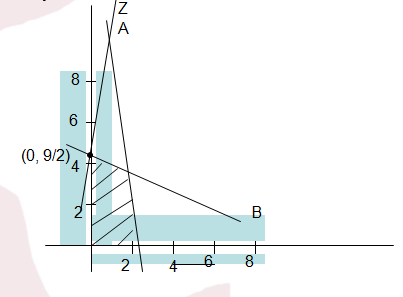 65
17 de outubro de 2012
Alterando o valor da Constante de Restrição
Uma mudança em qualquer das constantes das restrições pode também alterar a solução ótima de um problema. Geralmente acarreta uma alteração no conjunto de soluções viáveis, aumentando ou diminuindo o mesmo. A alteração resultante no valor da função objetivo devido ao incremento de uma unidade na constante de uma restrição é denominada preço-sombra (shadow price). A interpretação do preço-sombra é feita às vezes de custos ou receitas marginais, dependendo das variáveis envolvidas.
66
17 de outubro de 2012
Alterando o valor da Constante de Restrição
Considere o problema abaixo, onde alteramos o nosso problema inicial modificando o valor da constante da segunda restrição de 9 para 15.
	  Max Z = 15x1 + 2x2
	  Sujeito a:
		           4x1 + x2 ≤ 10 (A)	
	 	           x1 + 2x2 ≤ 15 (B’) 	 
    	           x1 ≥ 0 e x2 ≥ 0
67
17 de outubro de 2012
Alterando o valor da Constante de Restrição
A Figura mostra esta modificação graficamente, bem como a diferença no conjunto de soluções viáveis. Vale notar que esta mudança não alterou a solução ótima. A razão está no fato desta restrição não limitar a solução ótima. Neste caso as duas restrições que limitam a solução ótima são:

      4x1 + x2 ≤ 10 e x1 ≥ 0.
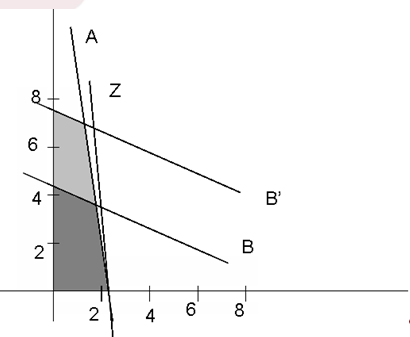 68
17 de outubro de 2012
Alterando o valor da Constante de Restrição
Considere agora o problema a seguir, em que alteramos a constante da primeira restrição de 10 para 15. Como esta restrição limita a solução ótima, seu valor será alterado.
	  Max Z = 15x1 + 2x2
	  Sujeito a:
	              4x1 + x2 ≤ 15 (A’)	
	 	     x1 + 2x2 ≤ 9 (B) 	 
    	     x1 ≥ 0 e x2 ≥ 0

A figura mostra a alteração do conjunto de soluções viáveis e da solução ótima.
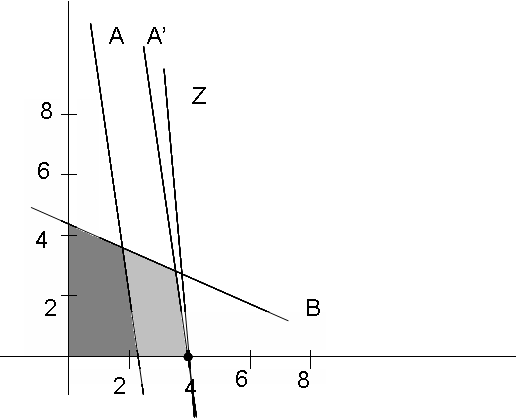 69
17 de outubro de 2012
Alterando o valor da Constante de Restrição
A alteração de cinco unidades da constante da primeira restrição provocou uma alteração no valor máximo da função objetivo de 37,5 para 56,25. Logo, o preço-sombra deste recurso pode ser obtido como:

Preço-sombra = (56,25-37,5)/5 = 3,75

Agora se alterarmos em 26 unidades ao invés de 5 unidades a constante da primeira restrição (10 para 36) provoca uma alteração no valor máximo da função objetivo de 37,5 para 135. Logo, o preço-sombra deste recurso pode ser obtido como:

Preço-sombra = (135 – 37,5)/26 = 3,75
70
17 de outubro de 2012
Alterando o valor da Constante de Restrição
Note que o valor do preço sombra é o mesmo. Isto acontece dentro de um intervalo de valores apenas. A solução gráfica desta segunda alteração do problema original está representada a seguir.
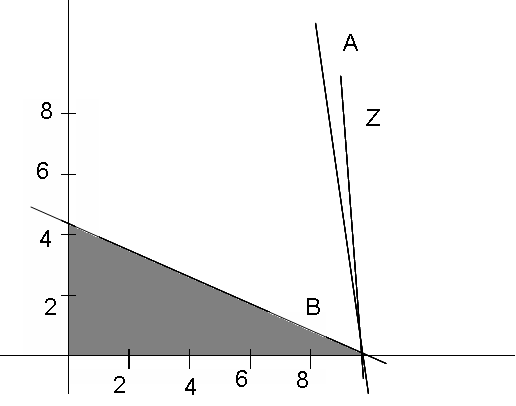 71
17 de outubro de 2012
Alterando o valor da Constante de Restrição
Fazendo agora a terceira modificação no problema aumentando o valor da constante para 37 (qualquer número maior que 36), o modelo seria o apresentado a seguir e sua solução gráfica a apresentada na próxima figura.
	  Max Z = 15x1 + 2x2
     Sujeito a:
	              4x1 + x2 ≤ 37 (D)	
	 	     x1 + 2x2 ≤ 9 (B) 	 
    	     x1 ≥ 0 e x2 ≥ 0

Nesta alteração o valor da função objetivo continuou o mesmo (135); portanto, Preço-sombra = (135-135)/1 = 0
72
17 de outubro de 2012
Alterando o valor da Constante de Restrição
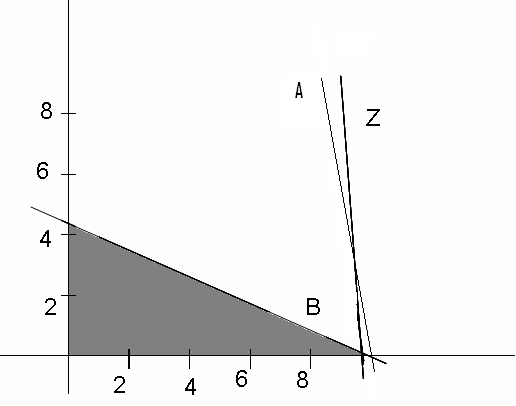 73
17 de outubro de 2012
Alterando o valor da Constante de Restrição
Vale notar que a primeira restrição deixou de ser limitante da solução ótima. As restrições limitantes são agora x1 + 2x2 ≤ 9 e x1 ≥ 0. Podemos concluir que, enquanto a restrição continuar como limitante da solução ótima, o preço-sombra permanece o mesmo, tornando-se zero quando ela deixa de ser limitante da solução ótima.
74
17 de outubro de 2012
Sumário
Métodos de Análise de Sensibilidade

O método Simplex

Prática
75
17 de outubro de 2012
PRÁTICA
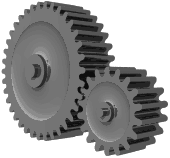 76
17 de outubro de 2012
Prática
Uma empresa de comida canina produz dois tipos de rações: Tobi e Rex. Para a manufatura das rações são utilizados cereais e carne. Sabe-se que:
a ração Tobi utiliza 5 kg de cereais e 1 kg de carne, e a ração Rex utiliza 4 kg de carne e 2 kg de cereais;
o pacote de ração Tobi custa $ 20 e o pacote de ração Rex custa $ 30;
o kg de carne custa $ 4 e o kg de cereais custa $ 1;
estão disponíveis por mês 10 000 kg de carne e 30 000 kg de cereais.

Deseja-se saber qual a quantidade de cada ração a produzir de modo a maximizar o lucro. Nosso modelo deseja maximizar o lucro (Z) a partir da quantidade de ração Tobi (x1) e de ração Rex (x2).
77
17 de outubro de 2012
Prática
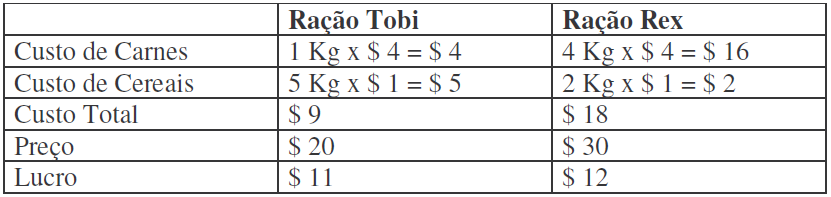 78
17 de outubro de 2012
Referências
BRESOLIN, C. S. ANÁLISE DE SENSIBILIDADE APLICADA A UMA PLANTA TÉRMICA DE GERAÇÃO DE POTÊNCIA. UNIVERSIDADE FEDERAL DO RIO GRANDE DO SUL. Porto Alegre, p. 85. 2005.

JÚNIOR, A. C. G.; SOUZA, M. J. F. SOFTWARES DE OTIMIZAÇÃO: MANUAL DE REFERÊNCIA. UNIVERSIDADE FEDERAL DE OURO PRETO. Ouro Preto, p. 72. 2004.

LACHTERMACHER, G. Pesquisa Operacional na Tomada de Decisões: modelagem em Excel. São Paulo: Campus, 2006.

MATOS, R.  An automated approach for systems improvement through sensitivity analysis of Markov Chains, UFPE CIn: 2011
79
17 de outubro de 2012
Referências
WESTPHAL, F. S. ANÁLISE DE INCERTEZAS E DE SENSIBILIDADE APLICADAS À SIMULAÇÃO DE DESEMPENHO ENERGÉTICO DE EDIFICAÇÕES COMERCIAIS. UNIVERSIDADE FEDERAL DE SANTA CATARINA. Florianópolis, p. 147. 2007.
80
17 de outubro de 2012